Как договориться с ребенком в условиях удаленного обучения
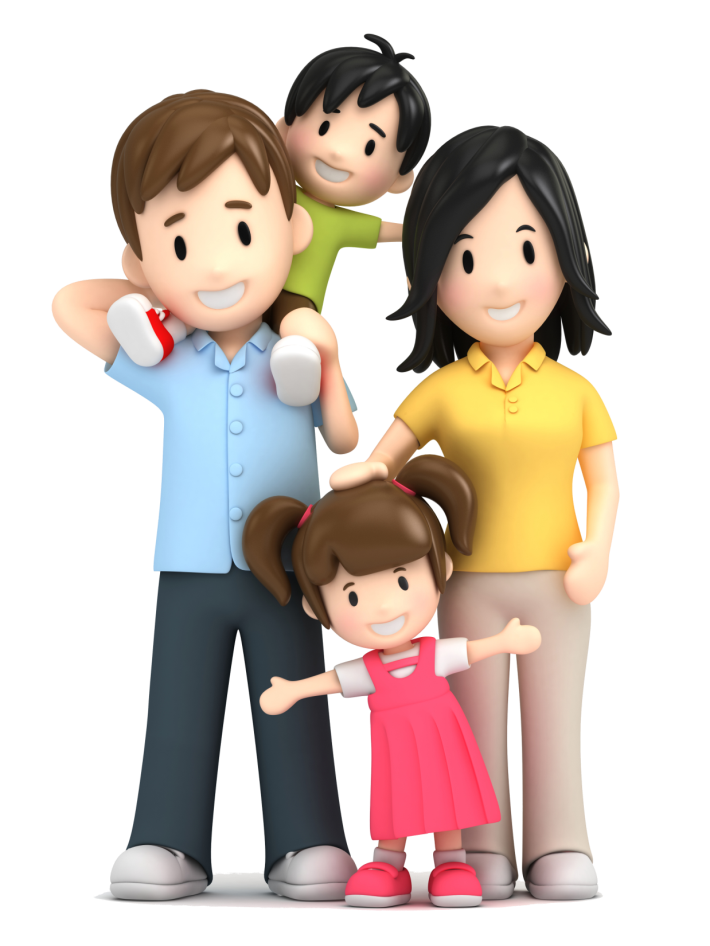 Сегодняшняя ситуация диктует нам свои правила, под которые мы вынуждены подстраиваться. Школьное образование показало другой формат обучения, к которому необходимо было перестроиться в максимально сжатые сроки. И в данный момент на родителей ложиться роль проверяющего, сопровождающего, стимулирующего и поддерживающего человека. В ситуации удаленного обучения  тяжело организовать быт, режим дня и расписание всех членов семьи.И первый кто сейчас находится в стрессовой ситуации это ваш ребенок. Ему тяжело понять, почему приходится сидеть дома, почему занятия теперь проходят дистанционно и как организовать своё время. Предлагаю ко вниманию основные правила по взаимодействию между родителем и ребенком в этот период.
В первую очередь, уважаемые родители, постарайтесь  поддерживать обычную  доброжелательную обстановку в семье.  Адекватное поведение  всех членов семьи поможет и детям сохранять спокойное  отношение к происходящему.  Также Вы можете составить расписание. Вешайте режим дня в самых часто посещаемых местах. Распланируйте время вместе с ребенком. Режим занятий и отдыха очень важен.
Подключайте остальных домочадцев к проверке домашних заданий. Папа вполне может проверить параграф по истории, а старшая сестра поможет с английским языком.
Организуйте отдых ребенка насыщенным и интересным в домашних условиях. Ведь Стресс — это, прежде всего, физическая реакция организма, поэтому эффективно бороться с ним ребенку поможет любая деятельность, требующая физических усилий: уборка по дому, физические упражнения, пение, танцы.  

Обязательно делайте перерывы в занятиях с ребенком. Лучше сменяйте вид деятельности на полезные физминутки, перекусы.
Поощряйте своих детей к заботе о близких людях (бабушках, дедушках, младших братьях и сестрах, домашних животных). 
	Приятные обязанности, ощущение, что «кто-то от меня зависит», «без меня не справится», «я нужен кому-то», являются дополнительным ресурсом для совладания с возможным стрессом.
Проветривайте помещение! Свежий воздух поможет насытить головной мозг кислородом и увеличит концентрацию внимания.
 Также не забывайте о себе. Отдыхайте вместе с ребенком, сделайте то, что вам приносит покой и внутреннее удовлетворение: выпить чашечку кофе, послушать музыку, заняться давним хобби, к которому так и не дошли руки.
Установите привычный режим дня для себя и ребенка (сон-бодрствование, время начала уроков, их продолжительность, «переменки» и пр.). Резкие изменения режима дня могут вызвать перестройки адаптивных возможностей и привести к стрессу. 	Планируйте предстоящий день заранее.  В конце каждого дня обсуждайте с ребенком учебные успехи за день. Стройте планы на завтра. Совместно ищите решения в спорных ситуациях. Хвалите, поддерживайте и обнимайте.
Уважаемые родители, 
Вы сможете повысить привлекательность дистанционных уроков, если попробуете «освоить» некоторые из них вместе с ребенком. 
Например, можно  подискутировать по теме урока и тогда, возможно, урок превратится в увлекательную, познавательную игру-занятие. 
Это повысит мотивацию ребенка, а вы, уважаемые родители, лучше узнаете и поймете своих детей.
Если чувствуете, что ваше эмоциональное напряжение стало сказываться на отношениях с близкими, то рекомендую обратиться на консультацию в режиме онлайн по адресу: elena.gudkova.2016@mail.ru
Таким образом, вы сможете уменьшить свою тревожность и тревожность вашего ребенка.